Открытый обобщающий урок по русскому языку в 6 классе по теме «Имя прилагательное»
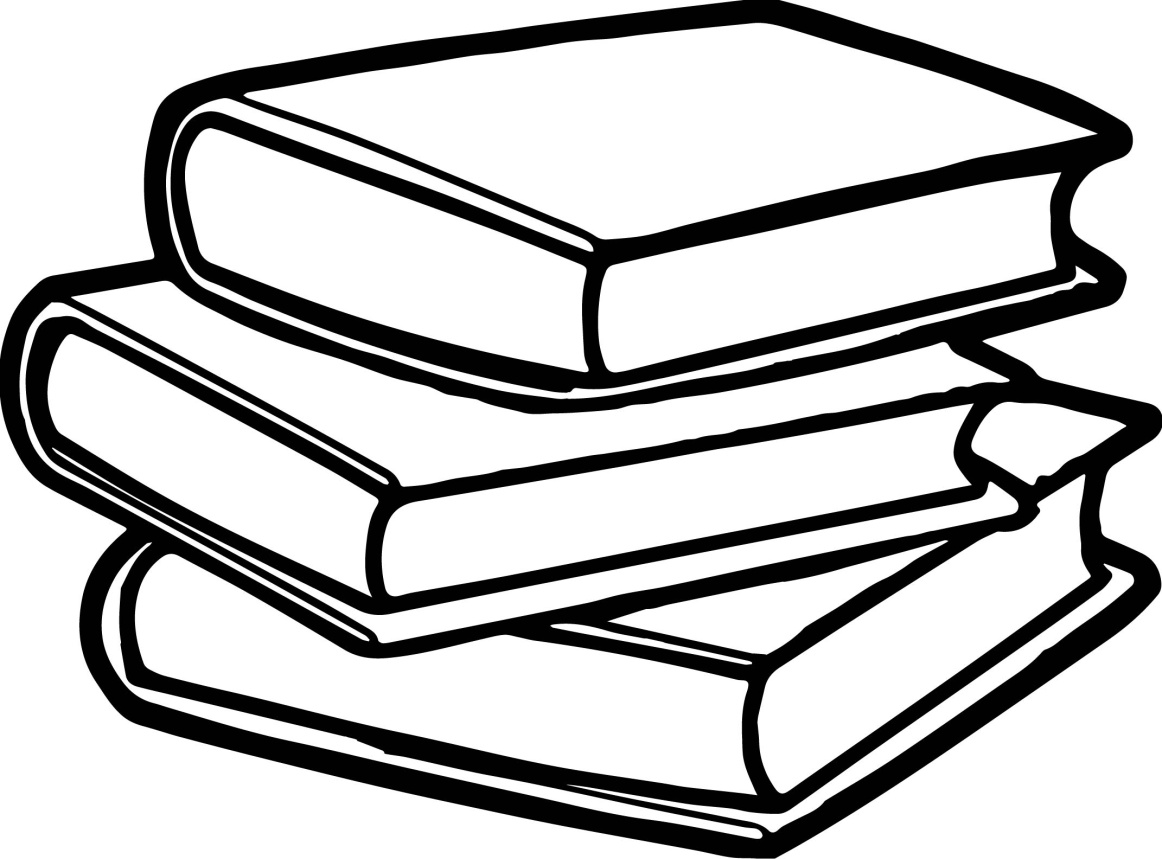 Составила: Шкулева Надежда Ивановна, учитель русского языка и литературы МОБУ СОШ №12, г. Якутск
Первая остановка – разряды имен прилагательных
«Третий лишний». Из прилагательных одного ряда уберите одно лишнее, определите  разряд прилагательных.



4. Цветок – красивый, красный, бумажный
Темная туча
Деревянная ложка
Вчерашний хлеб
тонкий
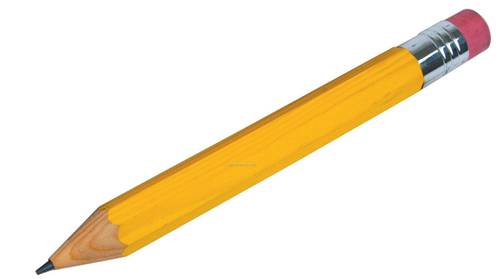 Маленький
деревянный
соломенный
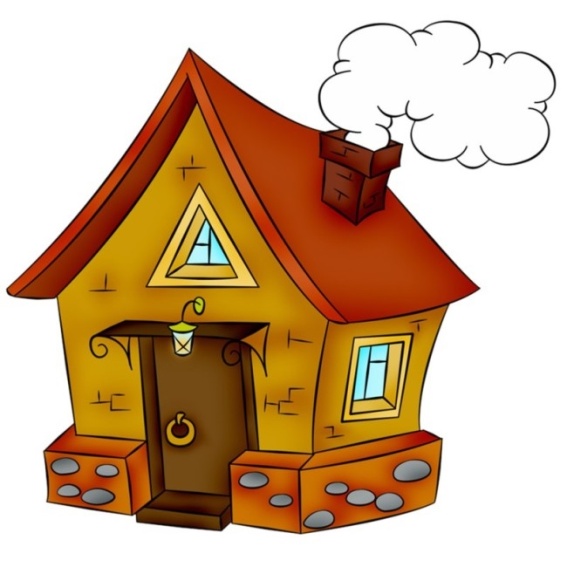 каменный
родительский
красивый
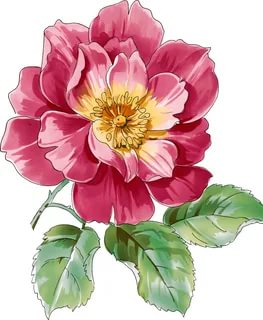 розовый
бумажный
2. Определите разряды следующих имен прилагательных:
1. Оловянный солдатик – оловянные глаза

2. Свинцовая пуля – свинцовые тучи

3. Деревянный голос – деревянная игрушка

4. волчья пасть – волчья шуба – волчий аппетит

5. Железная воля – железные трубы
Работа в группах
Задание: за одну минуту записать как можно больше прилагательных.

1 группа: относительные прилагательные

2 группа: качественные прилагательные
Вторая остановка – Правописание НЕ с именами прилагательными
1-й вариант выписывает словосочетания, в которых –Не- с прилагательными пишется слитно;
2-й вариант-, в которых –НЕ-  с прилагательными пишется раздельно;

(Не)добрый, а злой, (не)ряшливый вид, (не)отложные дела, (не)легкий путь, (не)вежлив, а груб, вовсе  (не)интересная книга.